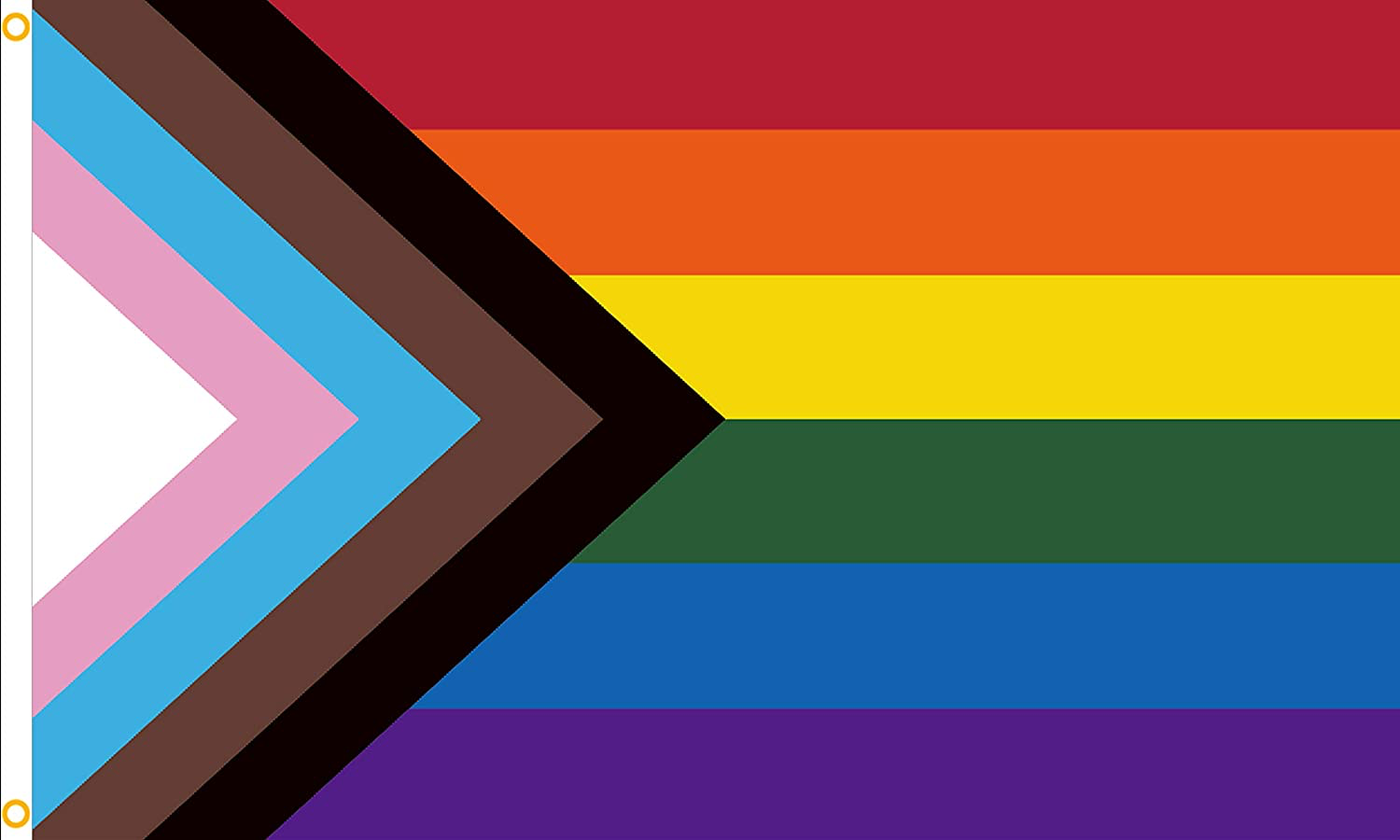 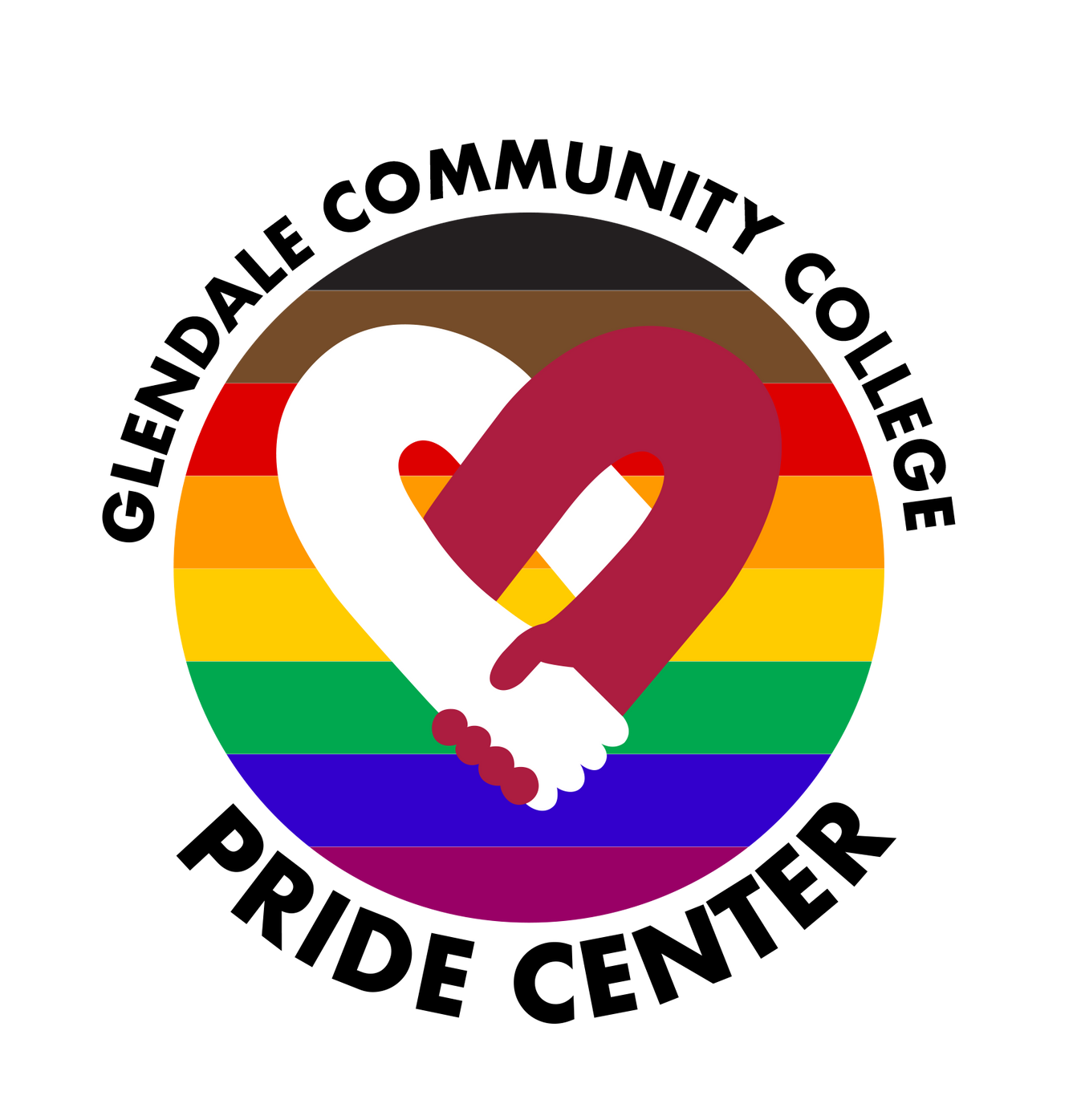 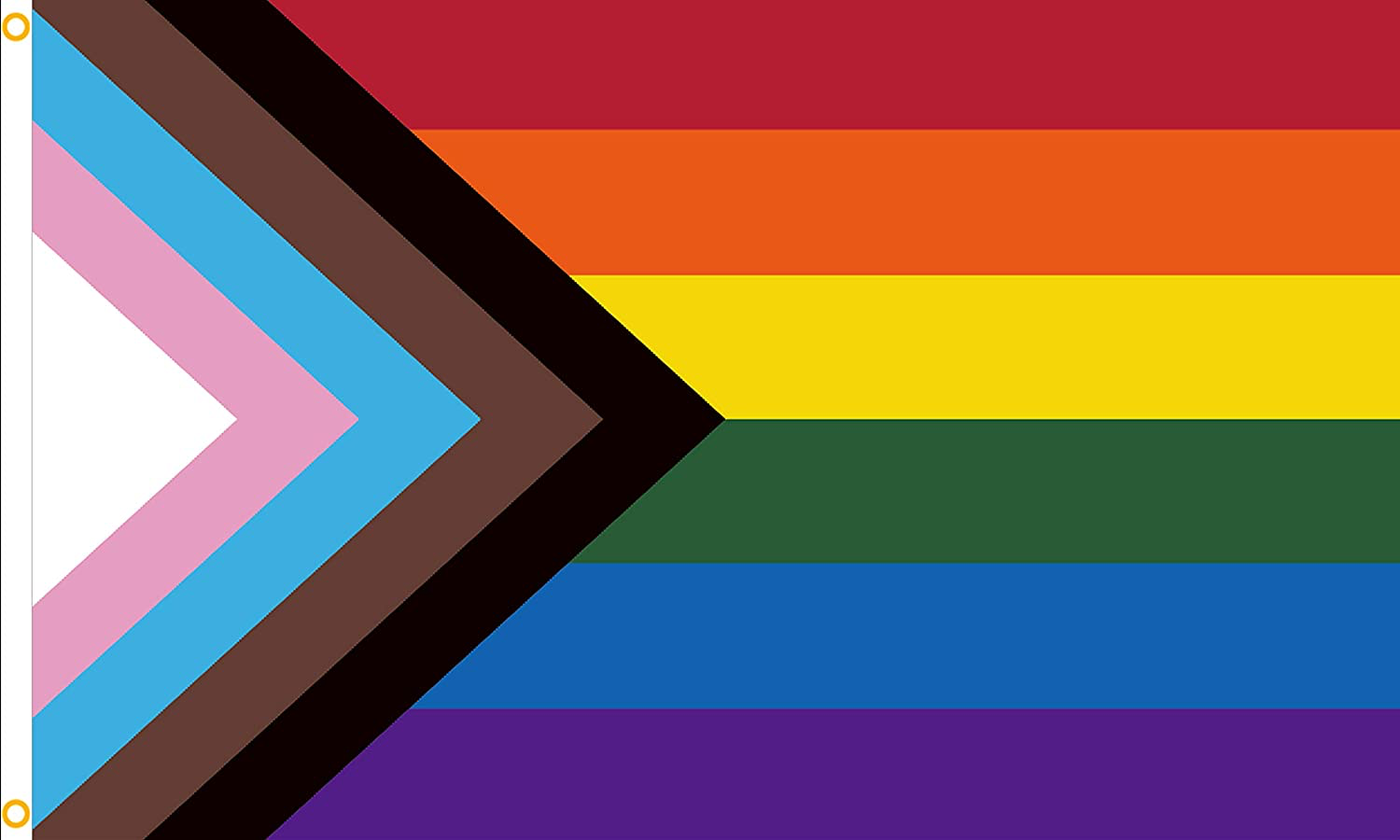 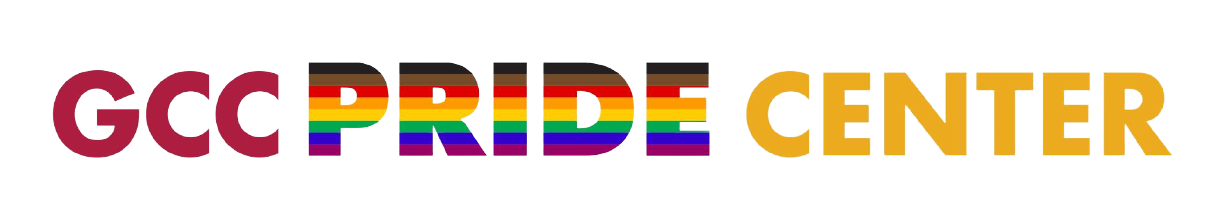 El Pride Center brinda un entorno seguro, de apoyo y de aceptación para estudiantes de todos los géneros e identidades sexuales, incluidos aquellos que se identifican como lesbianas, gays, bisexuales, transgénero, queer (LGBTQ+) y sus aliados.
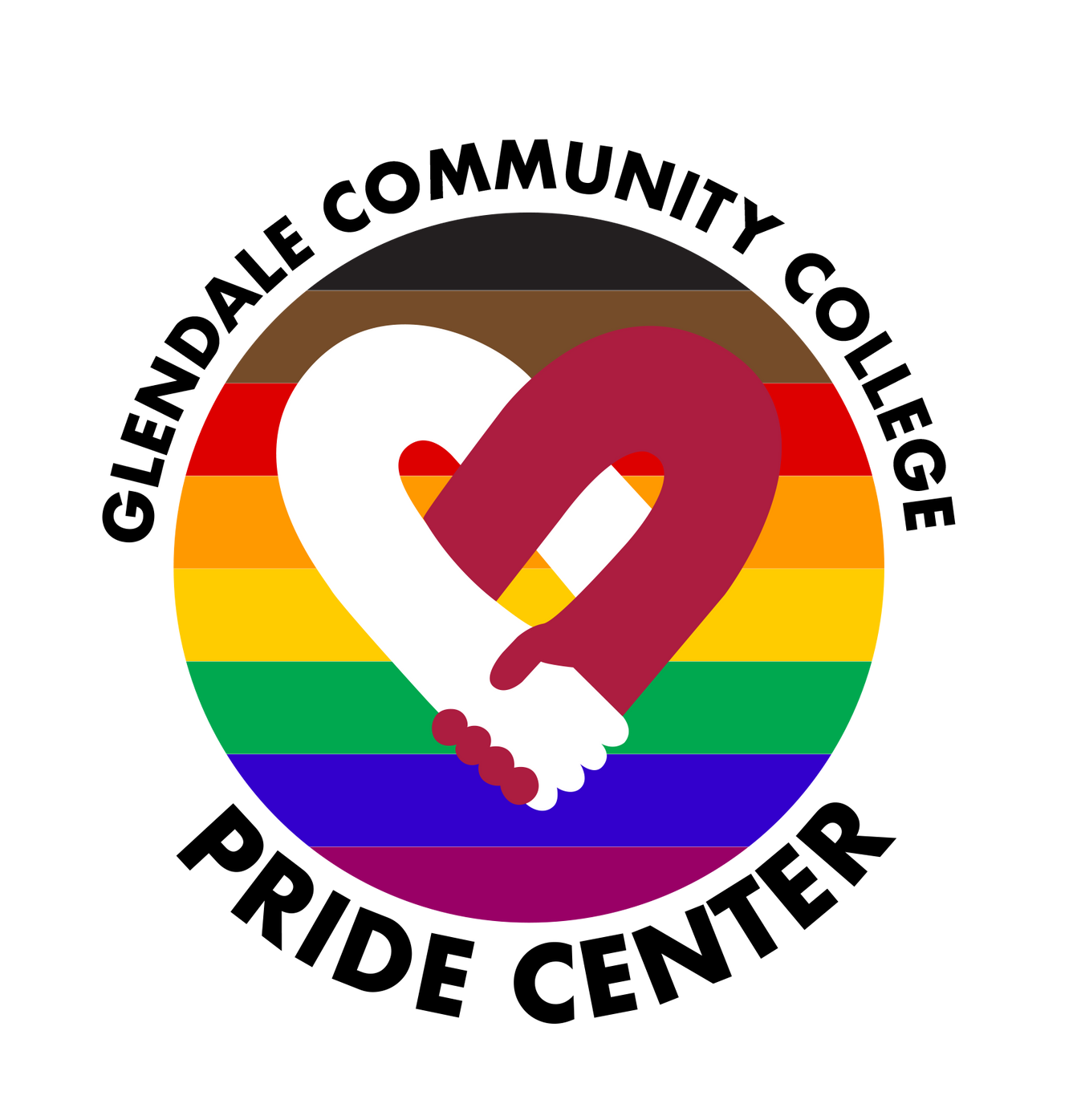 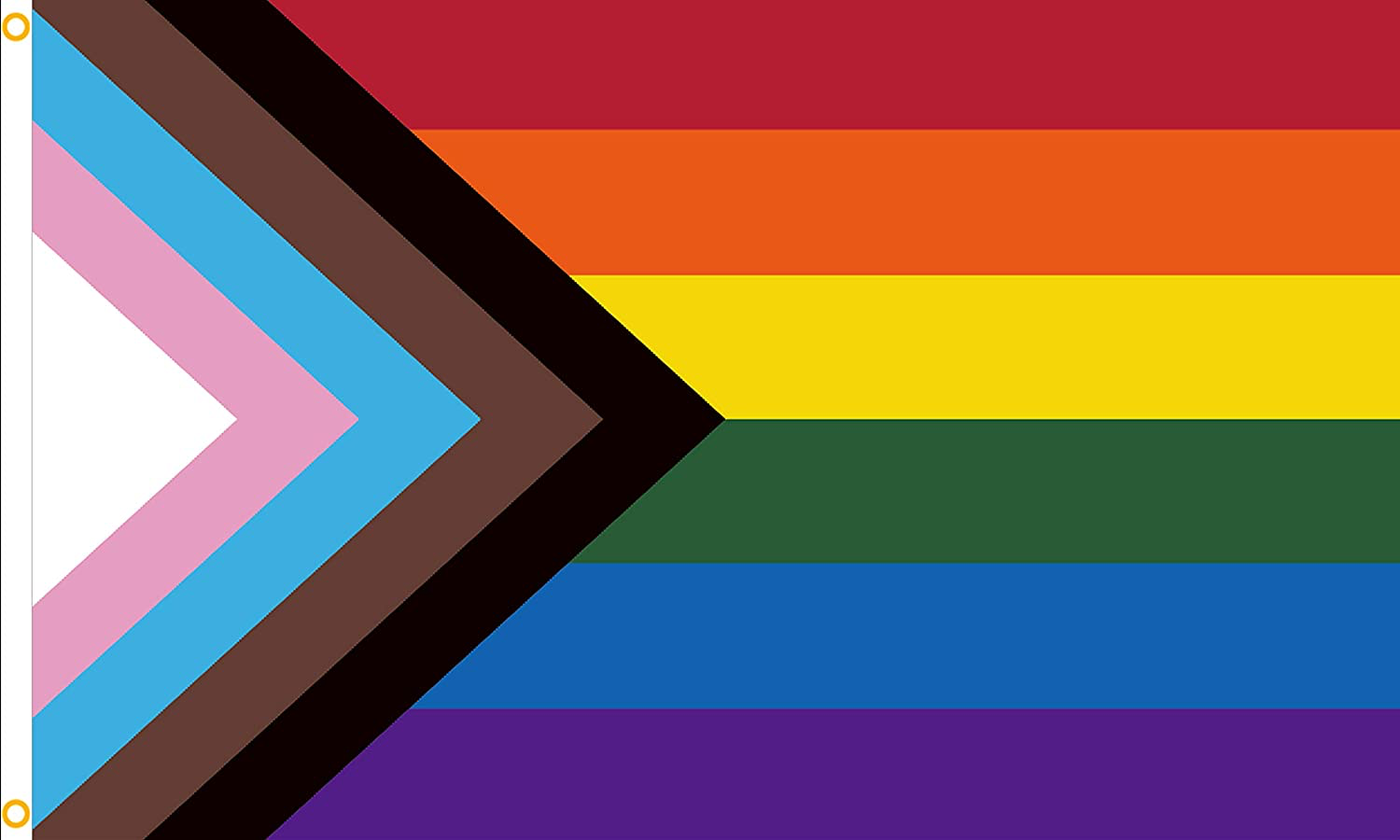 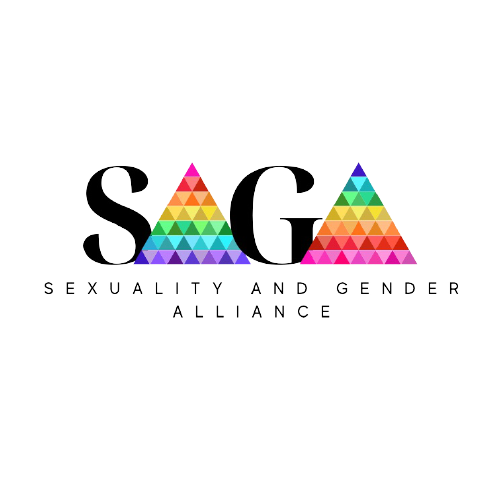 EL PRIDE CENTER BRINDA UN ENTORNO SEGURO, DE APOYO Y DE ACEPTACIÓN PARA ESTUDIANTES DE TODOS LOS GÉNEROS E IDENTIDADES SEXUALES, INCLUIDOS AQUELLOS QUE SE IDENTIFICAN COMO LESBIANAS, GAYS, BISEXUALES, TRANSGÉNERO, QUEER (LGBTQ+) Y SUS ALIADOS.
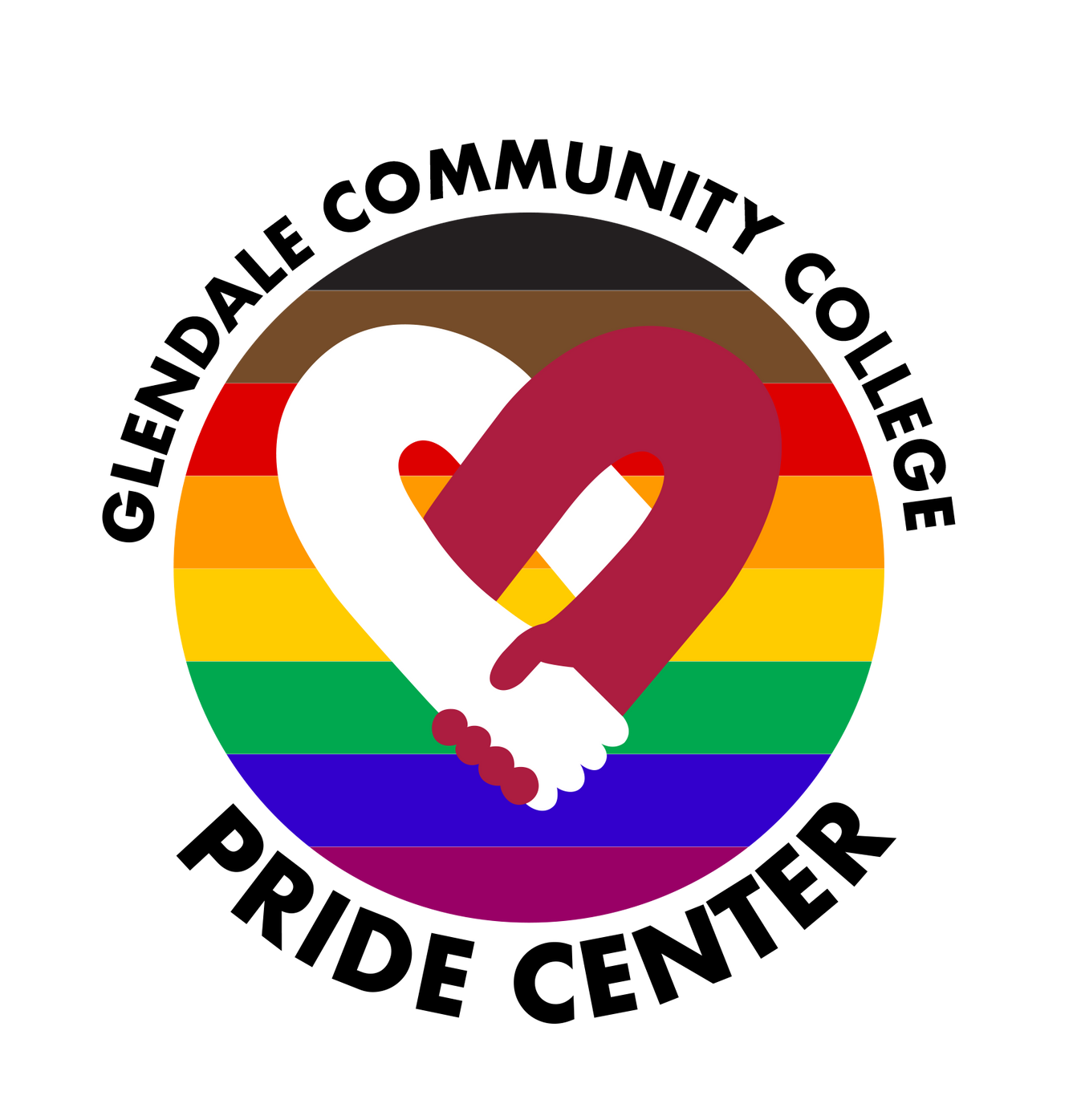 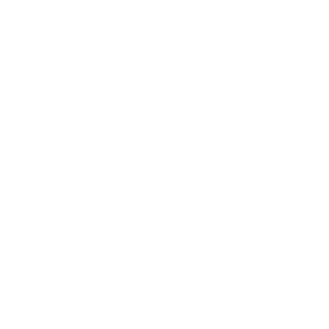 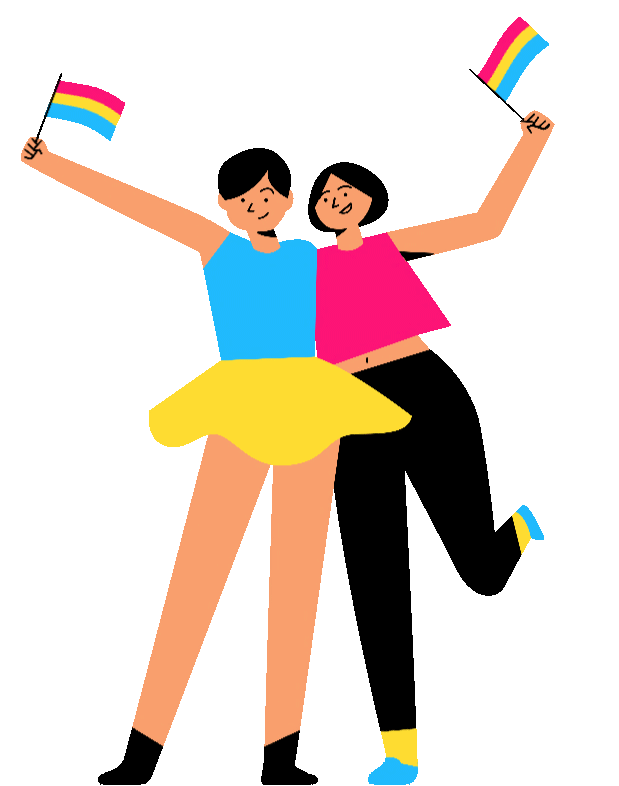 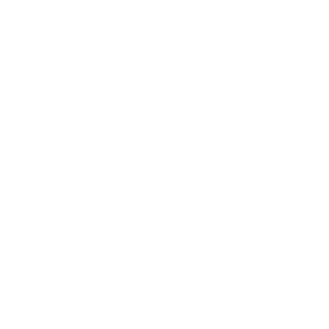 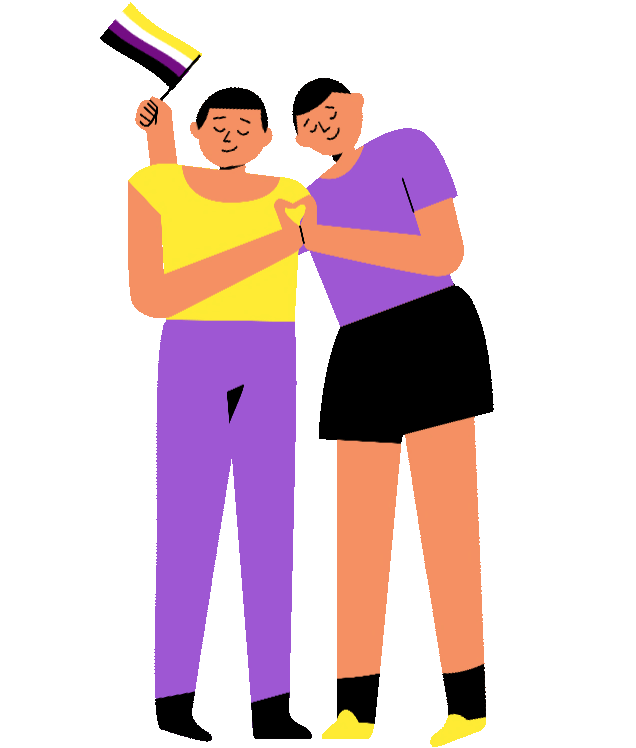 Join Saga
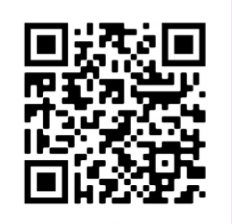 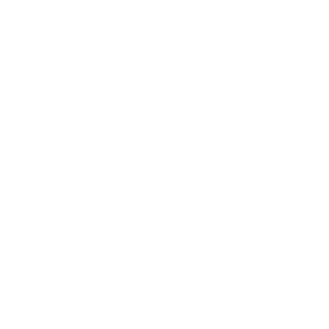 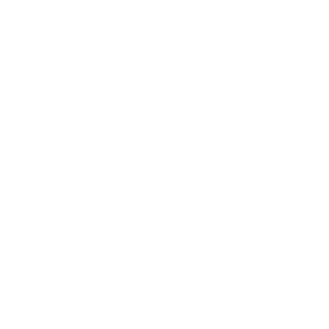 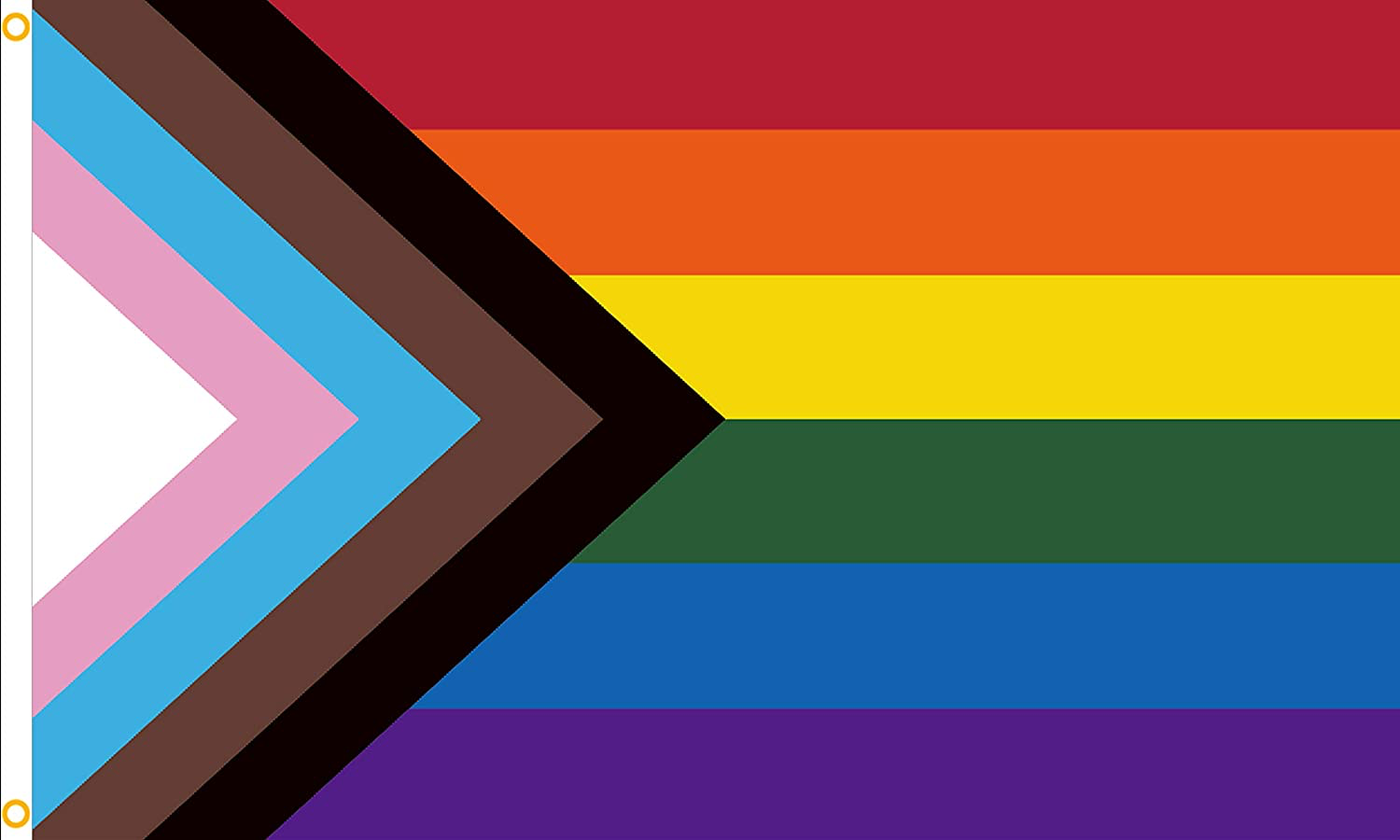 EVENTOS, ACTIVIDADES Y RECURSOS
Serie Charlemos
      (Grupo de conversación solo para estudiantes)
 
Conversaciones orgullosas
      (serie de debates de estudiantes y personal)

Recursos de crisis y emergencia
        (disponible en nuestro sitio web)
Entrenamientos y Talleres
   (Zona segura, conciencia trans y más)
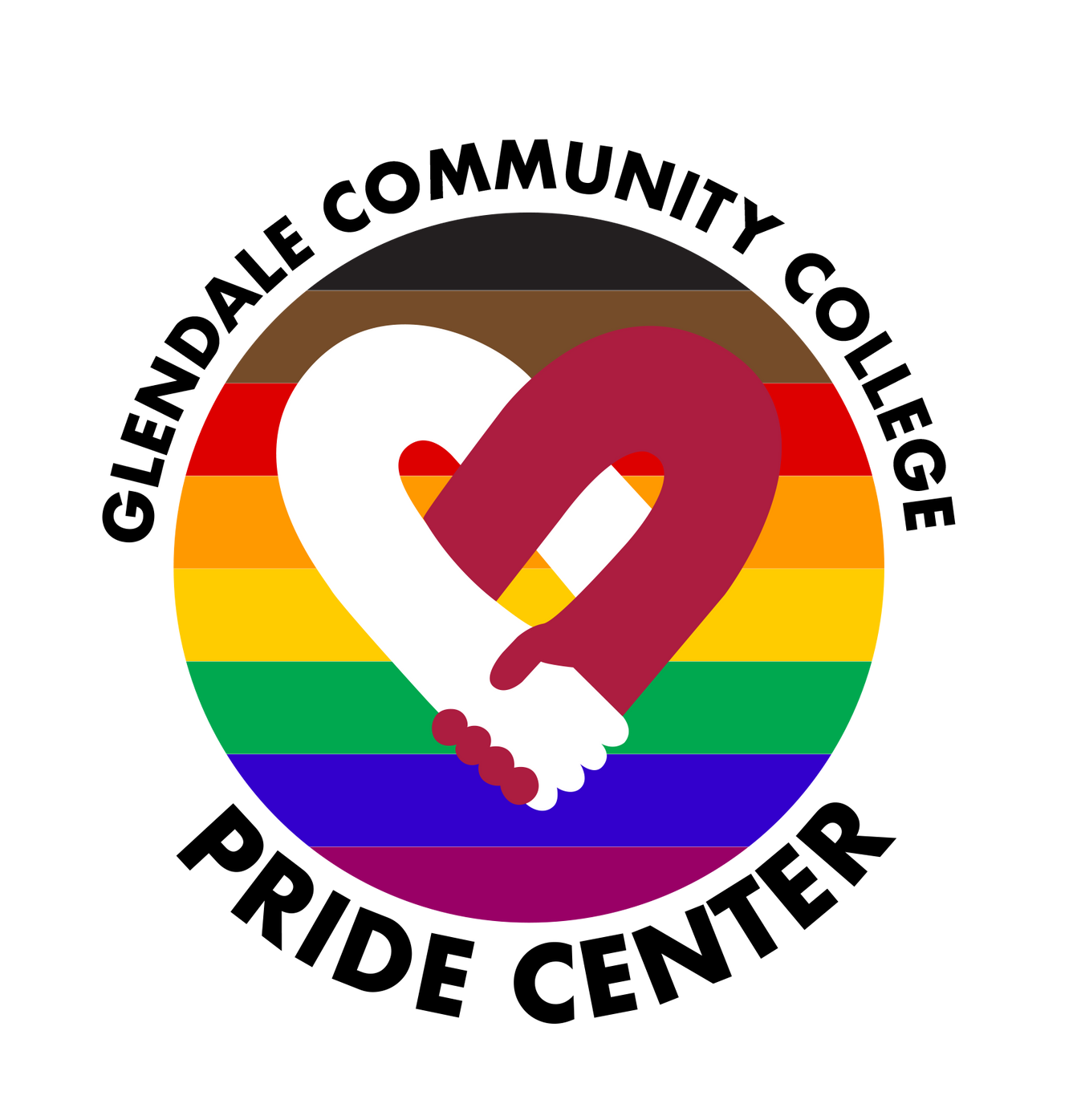 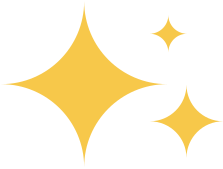 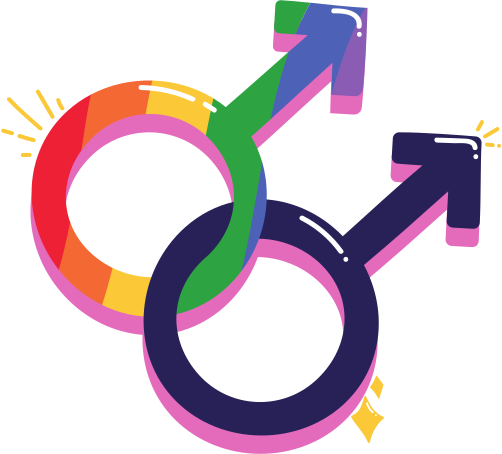 GCC CELEBRA LA SEMANA DEL ORGULLO
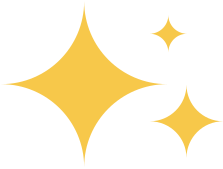 DURANTE LA PRIMERA SEMANA DE MAYO
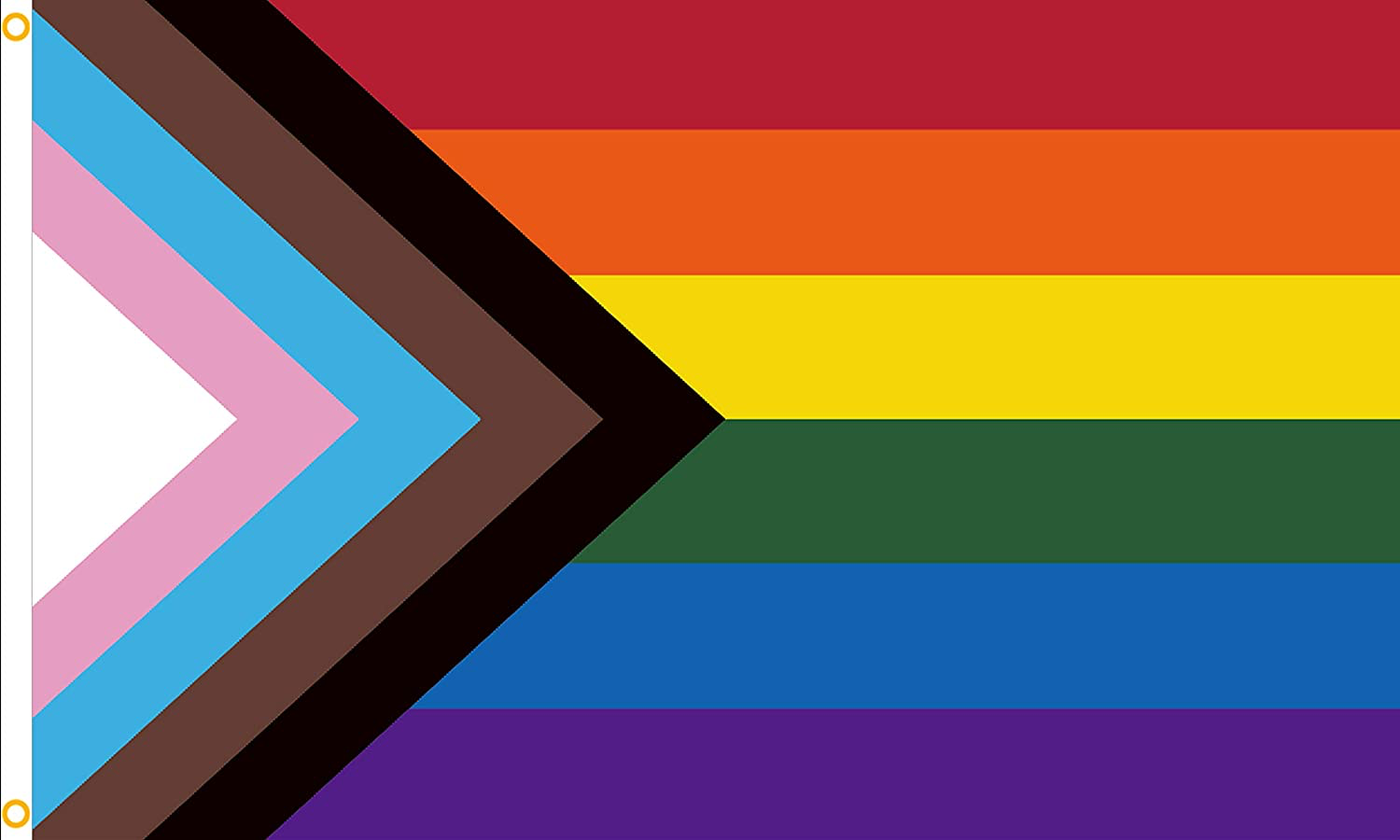 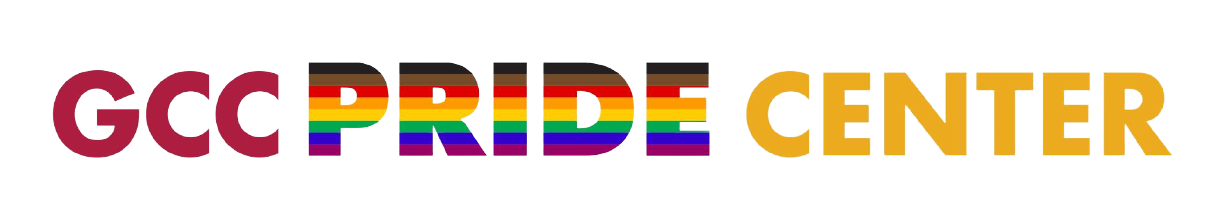 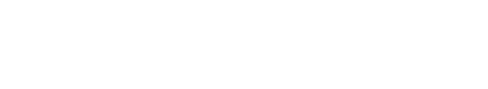 LOCATION:
SIERRA MADRE 267
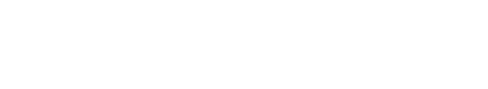 MONDAY THURSDAY 
8:30 A.M. TO 4:30 P.M. 

FRIDAY 
8:30 A.M. TO 3:00 P.M.
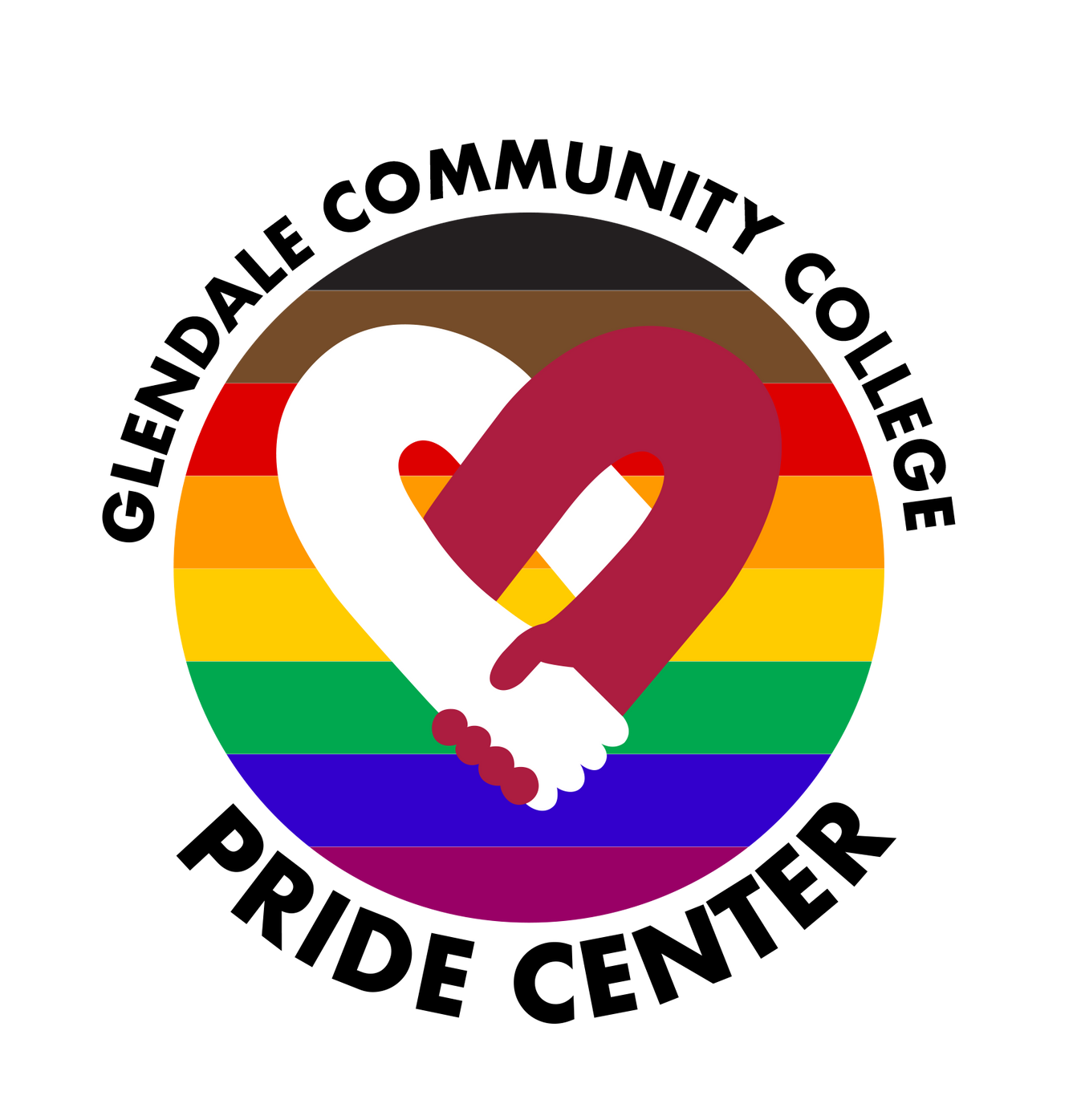 OFFICE HOURS:
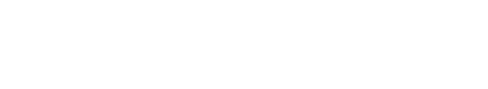 PHONE
(818) 240-1000 | EXT. X3574
PRIDE.GCC@GLENDALE.EDU
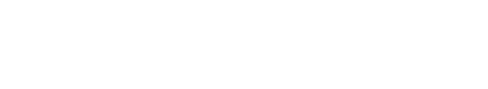 Email
EMAIL:
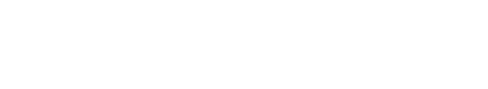 WWW.GLENDALE.EDU/PRIDECENTER
WEB PAGE:
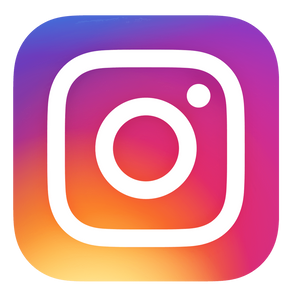 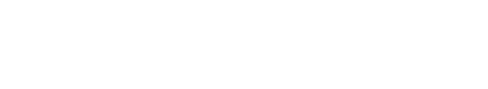 SOCIAL MEDIA
@PRIDE.GCC